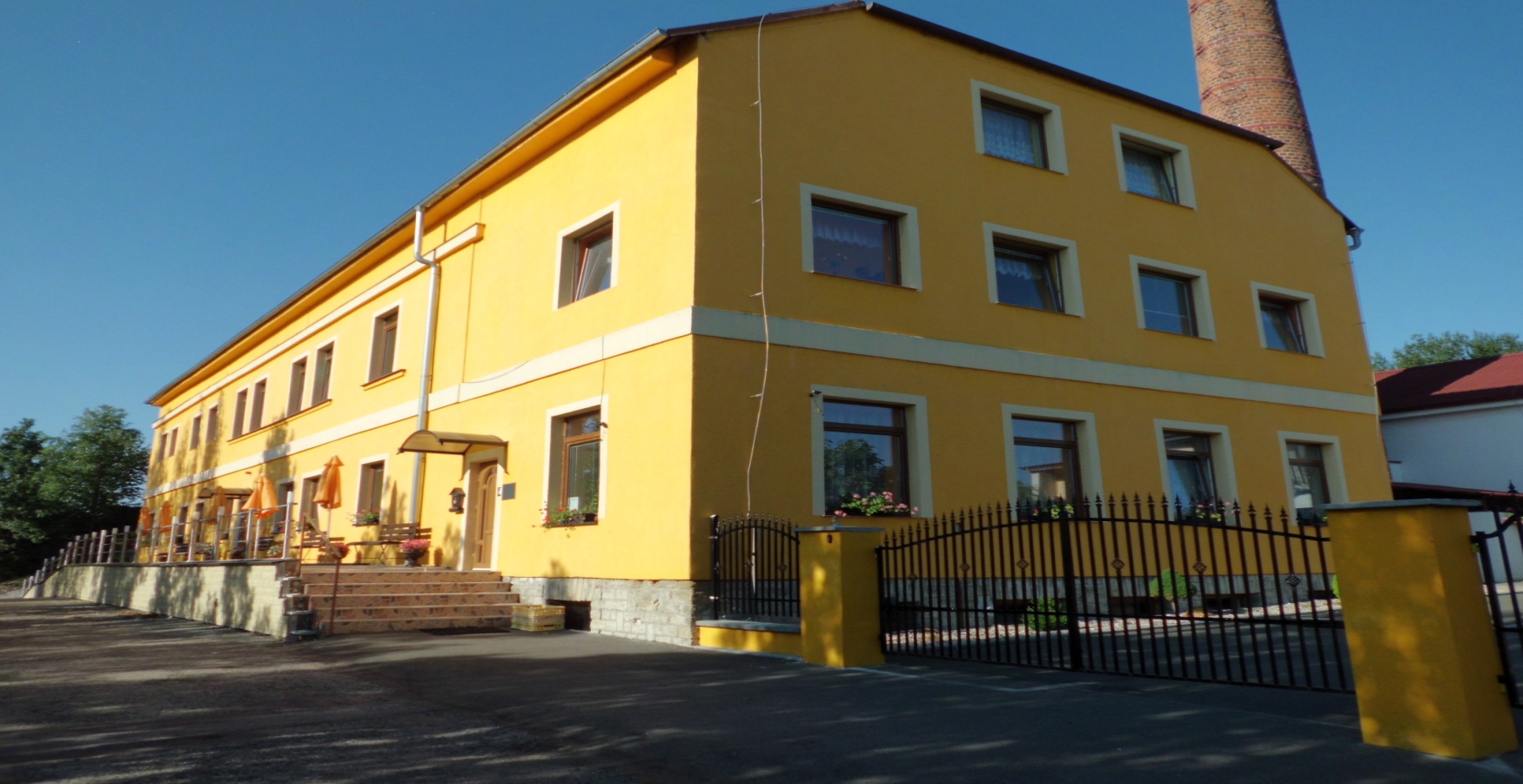 Náš domov
Pojďte s námi na prohlídku
Bezbariérový vstup
Vede k hlavnímu vchodu
Informace v kanceláři
V kanceláři Vás sociální pracovník a provozní ředitelka seznámí, jak to u nás chodí a zodpoví všechny Vaše otázky.
Prohlídka pokoje 1. patra
Je pro Vás postel, polička a uzamykatelný noční stolek
Pokoje jsou dvoulůžkové
Pokoj v 1. patře
Všechny pokoje jsou vybaveny barevnou televizí
Stůl, židle, skříň, umyvadlo přímo na pokoji
Pokoj v 2. patře
Také zde je pro Vás postel, skříň a uzamykatelný noční stolek
Stolek, židle a barevná TV
Stravování
Nebo ve společenské místnosti
Je možné na pokoji
Sociální zařízení
Toalety s umyvadly jsou společné na chodbě
Koupelna je společná na chodbě s možností uzamknutí.
Společenská místnost 1. patro
Můžete zde posedět s rodinou a přáteli.
Zúčastnit se kulturních nebo zábavných akcí
Společenská místnost 2. patro
Zde se schází převážně klienti
na společenské a zábavné programy
Možnosti posezení
Klidný kout u zadního vchodu
Můžete využít laviček před hlavním vchodem, jsou kryté slunečníky
Možnosti posezení
S rodinou nebo jen tak s kávou můžete jít do pergoly
Pergola se také využívá pro letní společenské akce
Relaxace, aktivity
Relaxační místnost s masážními křesly, hrací stůl i smyslové světlo.
Na podporu myšlení a motoriky hrajeme různé hry
Lékařská služba
Lékařka dochází v pondělí a ve čtvrtek
Když je potřeba, přijde i v jiné dny
V úterý ordinuje psychiatr
Služby zdarma
Praní veškerého prádla
Žehlí se i mandluje
Služby za poplatek
Můžete využít kadeřnici
Nebo pedikúru
Pokud se Vám s námi líbí
Po prohlídce se vrátíme zpět do kanceláře
Přečtete si v klidu smlouvu
Platba
Za naše služby se platí
každý měsíc 11.000,-Kč
V den nástupu k nám
A pak se těšit z bydlení spolu s námi
je potřeba podepsat smlouvu